CDR Planned Projects:
Predicted vs. Actual In-service Dates

Supply Analysis Working Group

Dan Mantena
Resource Adequacy

February 20, 2020
The December 2018 CDR showed 20 planned projects would go online before Summer 2019
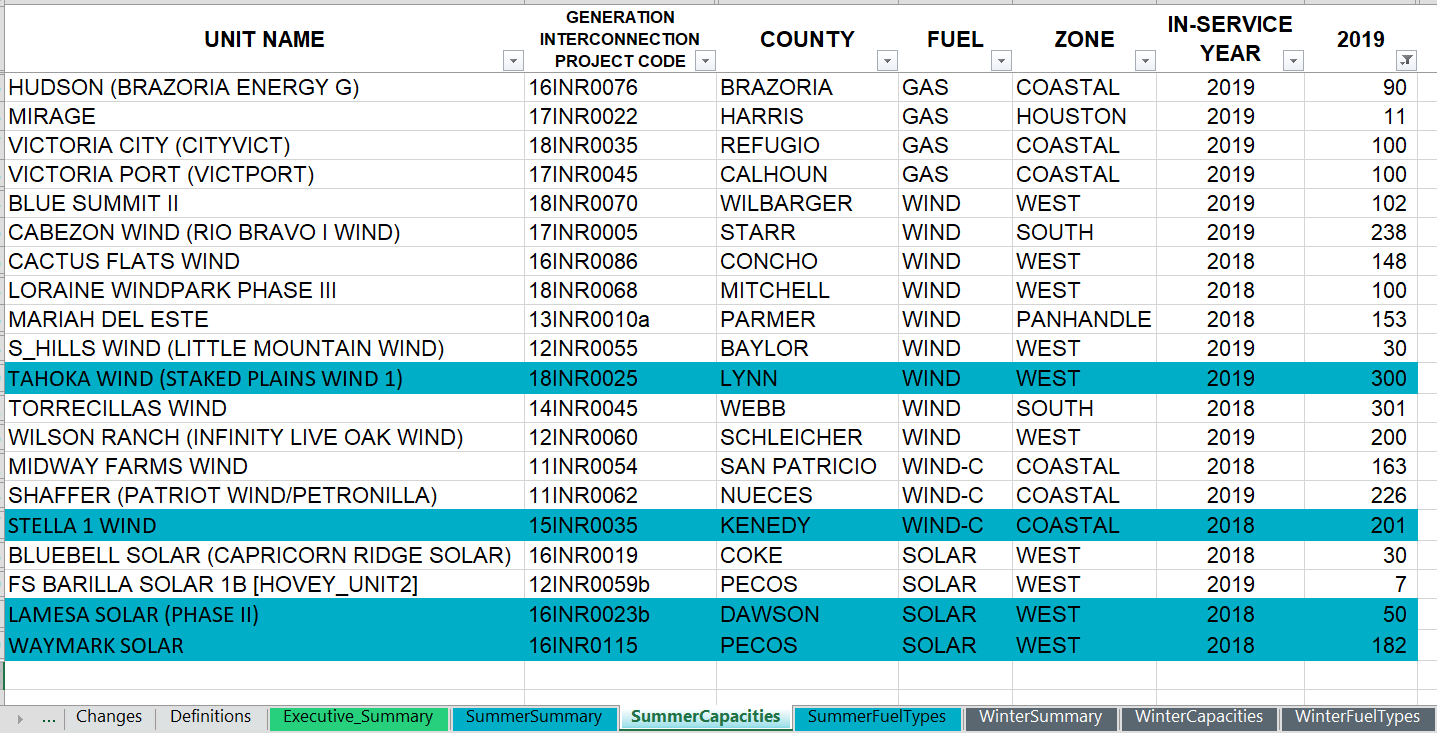 Only 4 of the 20 listed projects went operational before June 1st, 2019.
2
CDR eligible criteria for planned projects
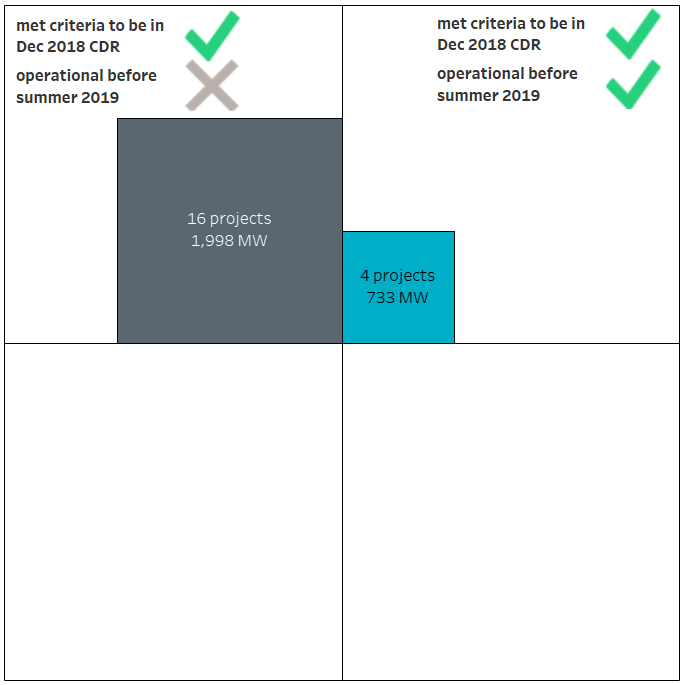 Current criteria used in CDR/SARA reports for planned projects

Signed interconnection agreement with TSP

Additional requirements for thermal projects
Air and GHG Permits from TCEQ
Proof of Adequate Water Supplies
Planned projects listed in Dec 2018 CDR for summer 2019
3
Performance review of December 2018 CDR
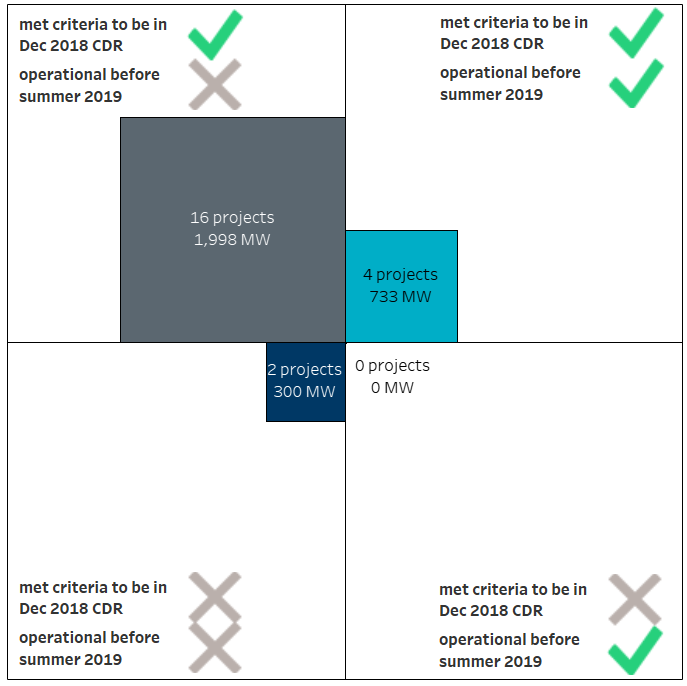 4
Two ways to improve planned project forecast
Reduce false positives
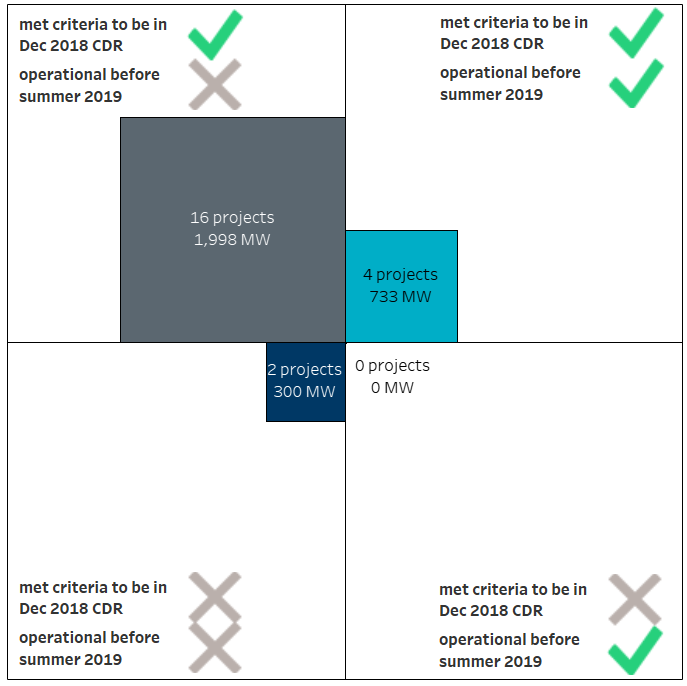 Reduce false negatives
5
Evaluating different criteria for planned projects
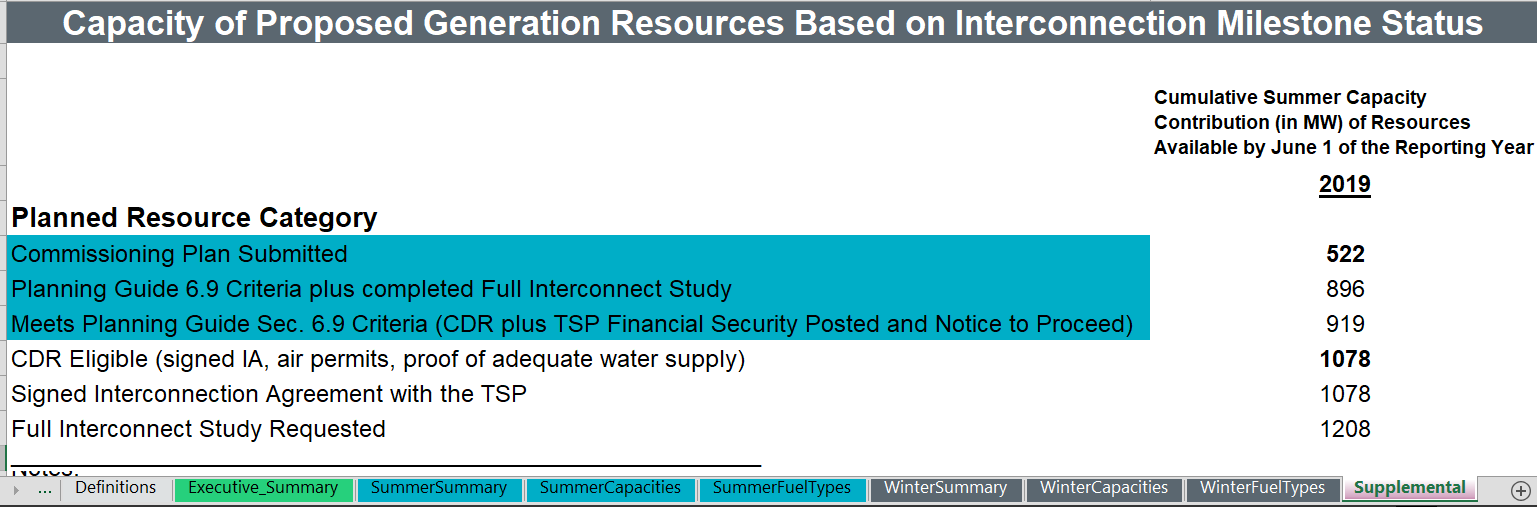 6
Impact of different criteria on December 2018 CDR planned projects
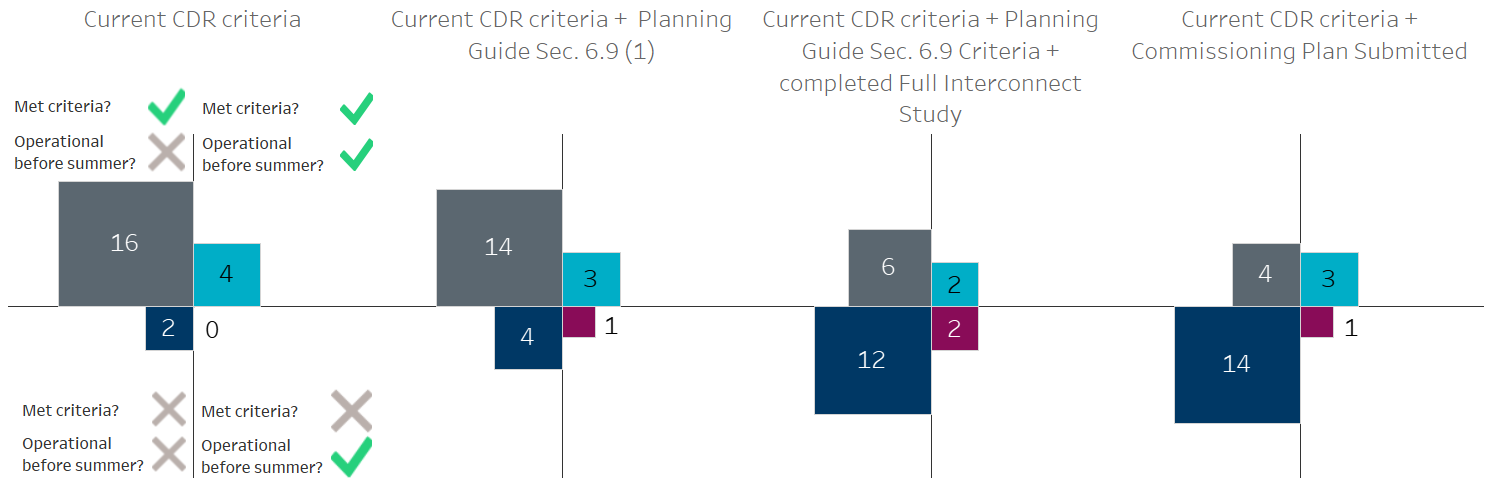 7
Criteria sensitivity results for December 2018 CDR
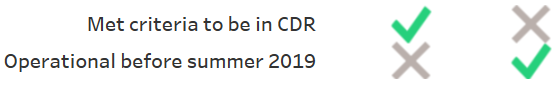 8
Criteria sensitivity results for recent December CDRs
Top 3 criteria's for each CDR report are highlighted in green.
9
Highlighting most effective criteria’s for December CDRs
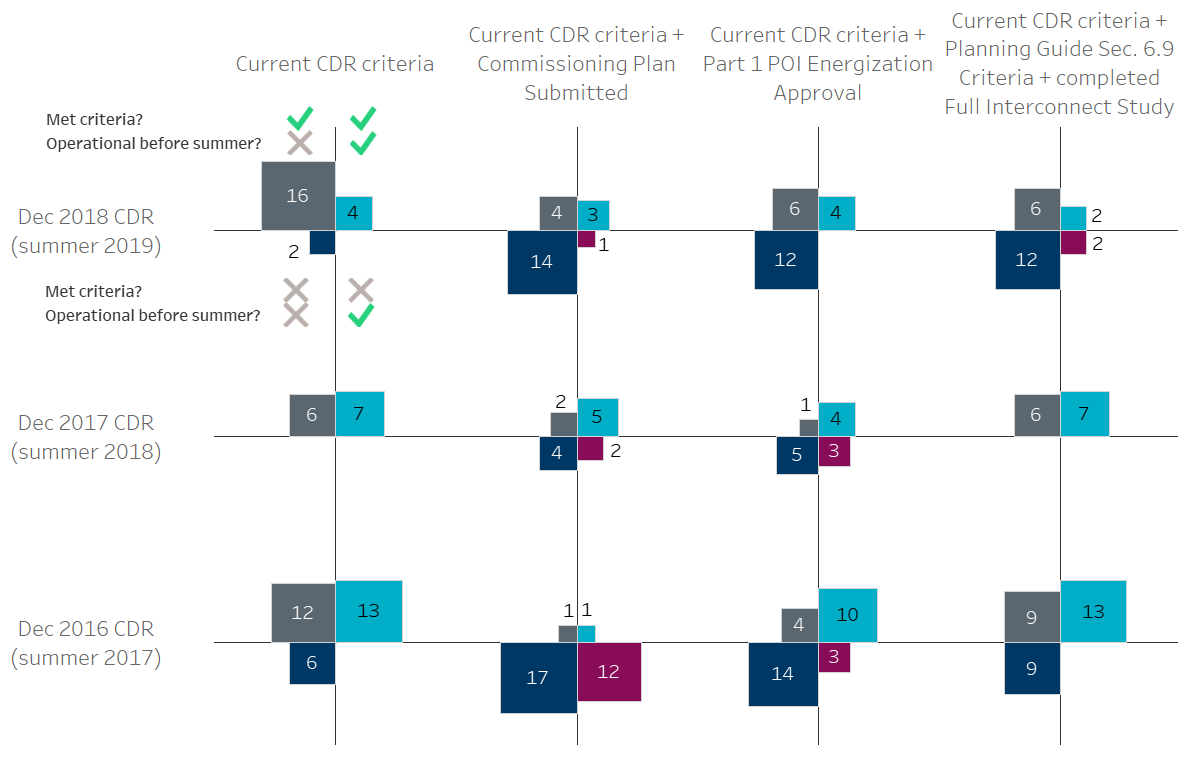 10
Findings
December CDR reports frequently list planned projects that don’t go operational before the start of the upcoming summer

GINR project milestones that have the potential to filter out these projects in future CDR reports
Commissioning Plan Submitted
Part 1 POI Energization Approval
Planning Guide Section 6.9 (1) + Full Interconnect Study
11
Appendix
Criteria sensitivity results for Dec 2017 CDR
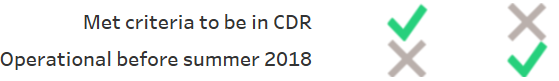 13
Criteria sensitivity results for Dec 2016 CDR
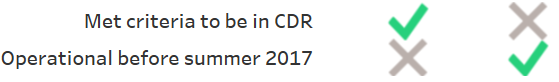 14